Bonjour!
jeudi, le treize février
Travail de cloche
Translate into French:  He is wearing these red pants and they are wearing these blue socks.
Bonjour!
jeudi, le treize février

un moment de culture francophone
le roman-photo
La Saint-Valentin de Justin

The students will write about Justin
Pourquoi tombons-nous?
Nous tombons pour apprendre comment se lever.
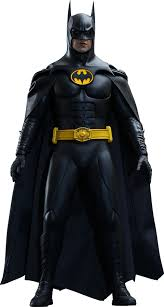 Sommes-nous prêts?

Nous sommes prêts !
Leonardo’s La Joconde (Mona Lisa)  is the most visited painting in the Louvre Museum
La Saint-Valentin de Justin
7 sentences completely in French
Le Roman-photo  pp.  244 - 245
1					6

2					7

3					8

4					9

5					10
Pourquoi Justin ___________  ______________ __________ ?
                              (“RE” verb)	demonstrative           noun
					    adjective
Devoirs
Billet de sortie
Qu’est ce que vous avez porté à l’école aujourd’hui? Nommez trois choses et donnez leur couleur.

Prends garde! Il faut écrire une phrase complète!
[Speaker Notes: é]